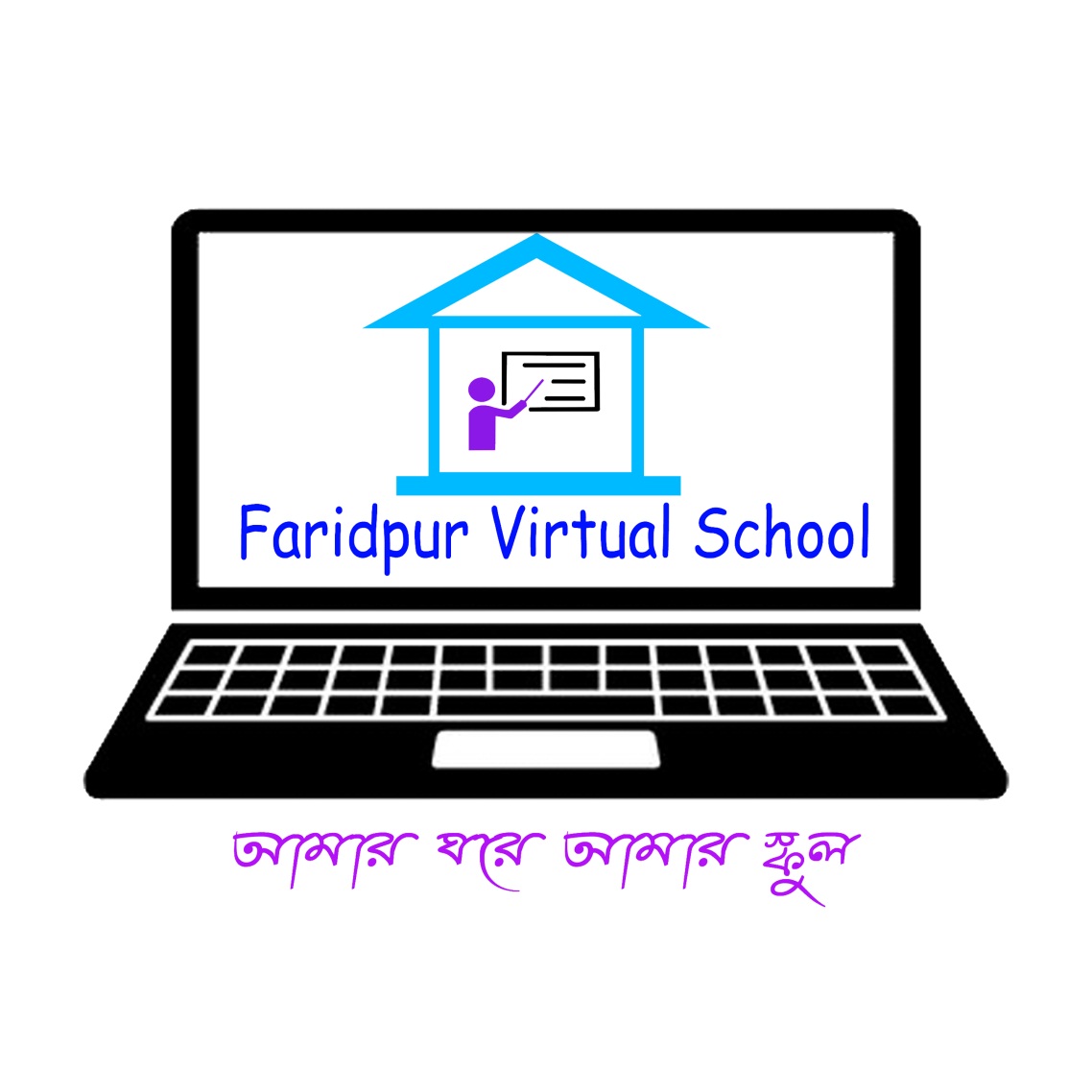 mywcÖq wk¶v_©xe„›`
dwi`cyi fvP©zqvj ¯‹z‡j 
mKj‡K ¯^vMZg
পাঠ পরিচিতি
শিক্ষক পরিচিতি
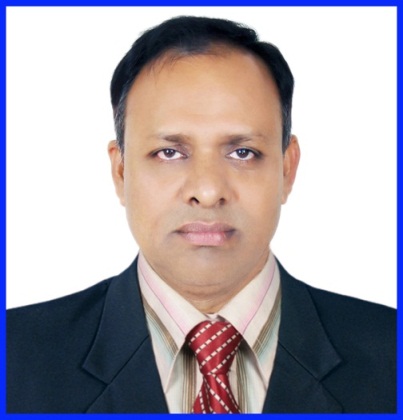 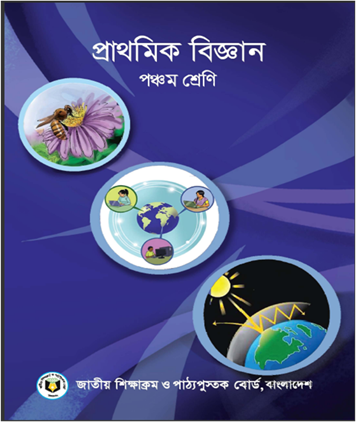 অপূর্ব কুমার দাস
সহকারী শিক্ষক
ফরিদপুর সরকারি বালিকা উচ্চ বিদ্যালয়,
ফরিদপুর।
বিষয়ঃ প্রাথমিক বিজ্ঞান
শ্রেণিঃ পঞ্চম
অধ্যায় ৮ মহাবিশ্ব
AvR‡Ki cvV
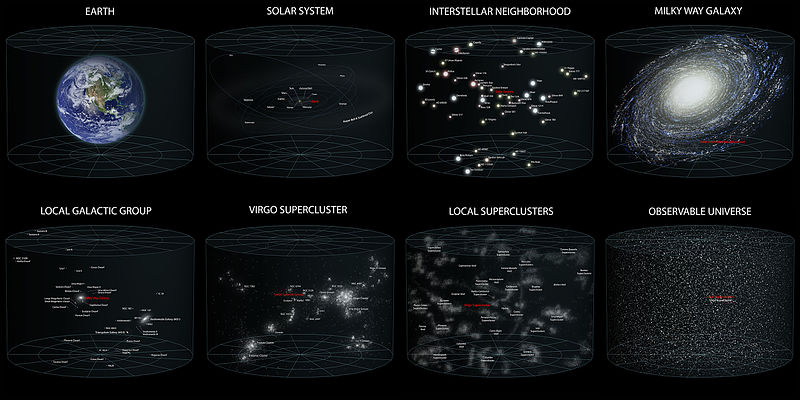 gnvwe‡k¦i AvKvi
শিখনফল
এ পাঠ থেকে শিক্ষার্থীরা... 
মহাবিশ্বের আকার সম্পর্কে বলতে পারবে।
সমগ্র মহাবিশ্বে পৃথিবী একটা ক্ষুদ্র অংশ
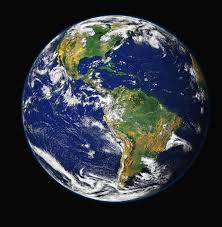 আমাদের বাসযোগ্য পৃথিবী
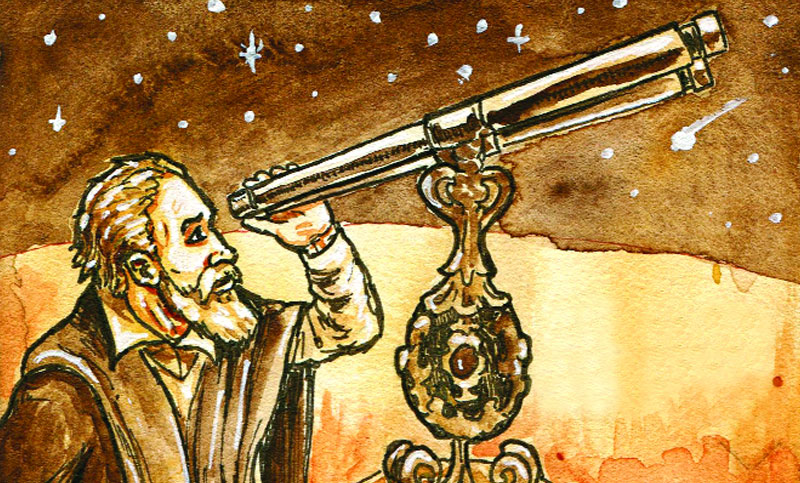 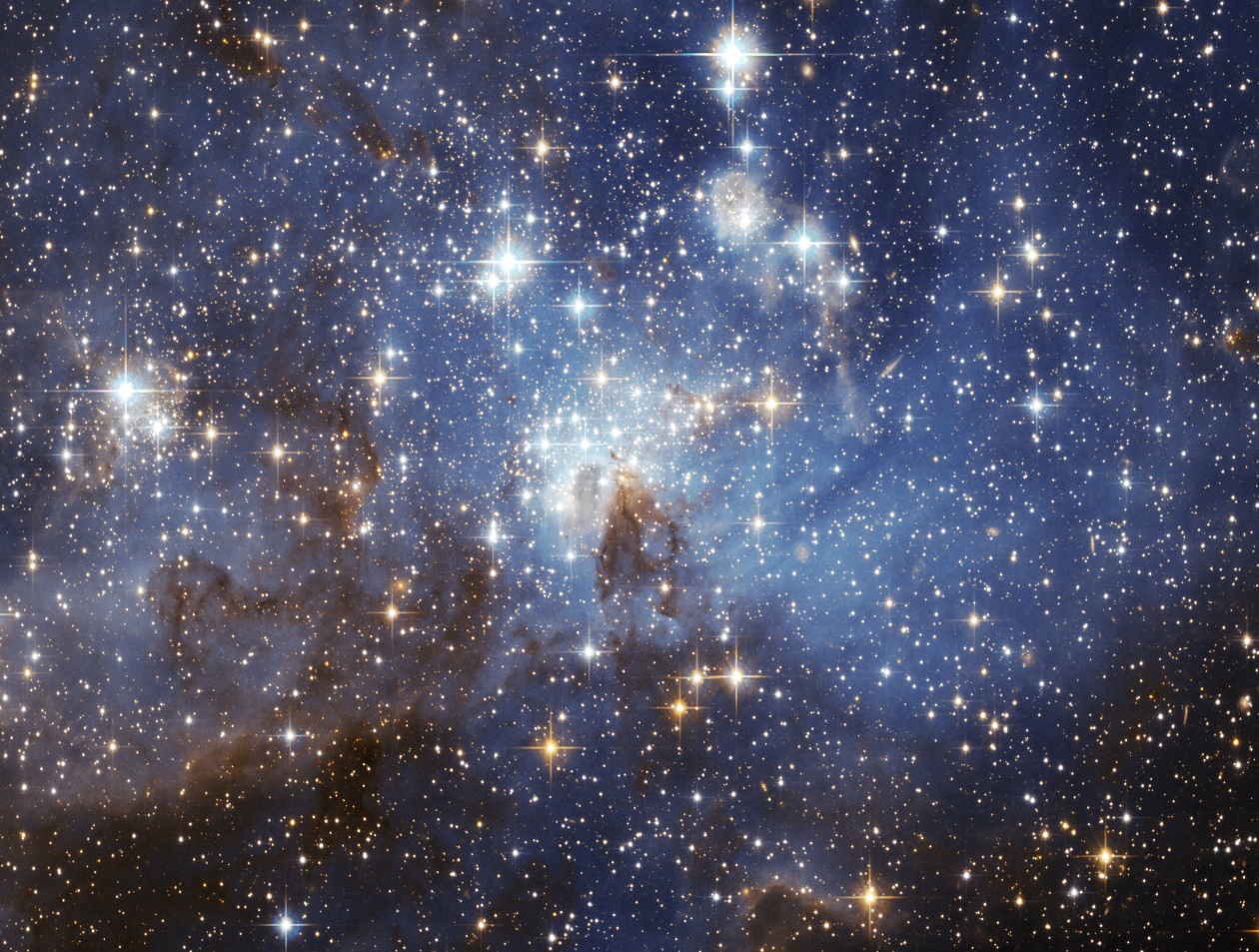 রাতের আকাশে আমরা অসংখ্য তারা বা নক্ষত্র দেখতে পাই।
 দুরবীক্ষন যন্ত্রের সাহায্যে আমরা সেই নক্ষত্রসমূহ আরও স্পস্ট দেখতে চাই।
আমরা কী জানি? 
এই মহাবিশ্ব কত বড়?
মহাবিশ্বের ধারণা
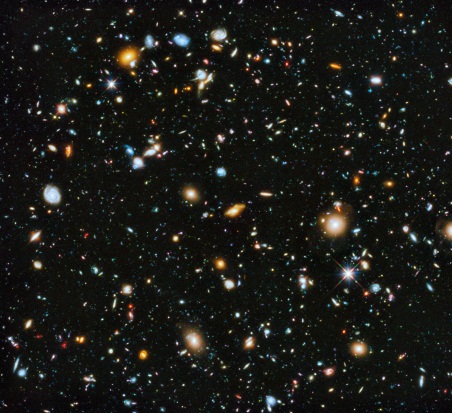 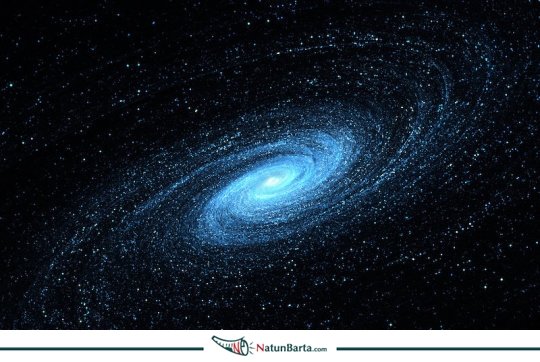 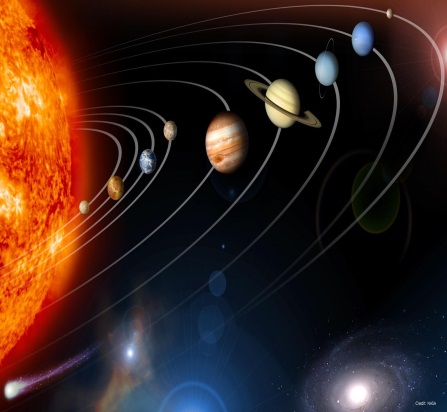 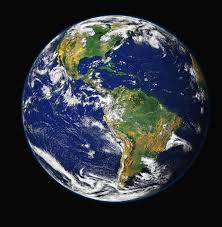 মহাবিশ্ব
মিল্কিওয়ে গ্যালাক্সি
সৌরজগৎ
পৃথিবী
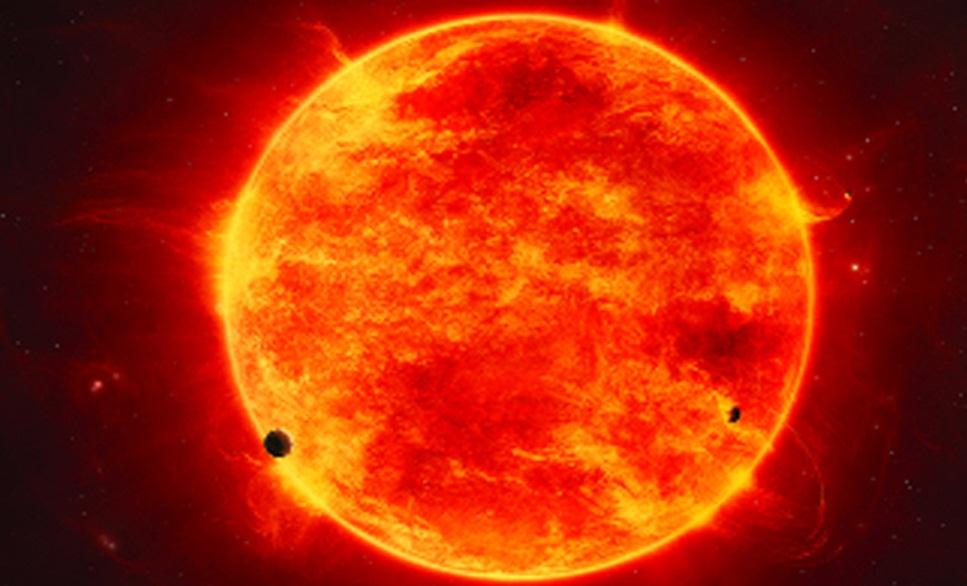 ৩,৮৪,৪০০ কি.মি.
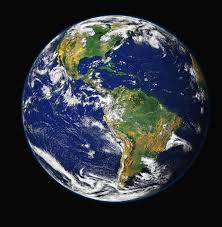 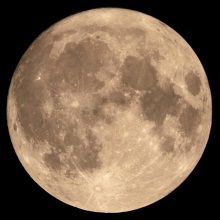 ১৫,০০,০০,০০০ কি.মি.
তোমরা কী জানো এই মহাবিশ্বে সবচেয়ে গতিশীল বস্তু কী? 
আলো। আলো প্রতি সেকেন্ডে প্রায় ৩,০০,০০০ কিমি বেগে চলে। চাঁদ থেকে পৃথিবীতে আলো 
পৌছাতে ১.৩ সেকেন্ড সময় লাগে। আর সূর্য থেকে আলো পৌছাতে সময় লাগে প্রায় ৮ মিনিট। 
   অর্থাৎ সূর্য থেকে আসা যে আলো আমরা দেখতে পাই তা ৮ মিনিট পূর্বে উৎসরিত।
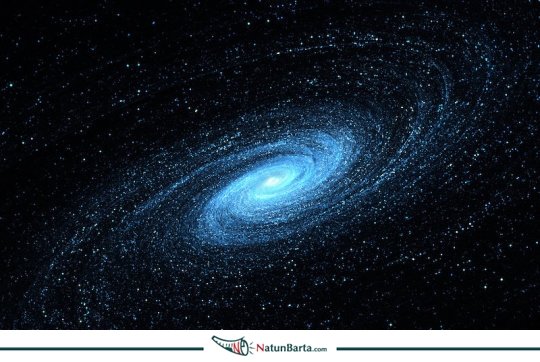 আমরা যদি আলোর গতিতেও চলতে পারতাম তবে এই মিল্কিওয়ে গ্যালাক্সীর এক প্রান্ত থেকে অন্য প্রান্তে যেতে সময় লাগত ১,৩০,০০০ বছর। যে আলো এক সেকেন্ডে ৩০০০০০ কিমি যেতে পারে, তার যদি ১,৩০,০০০ বছর সময় লাগে তবে চিন্তা করো মহাবিশ্ব কতটা বড়? 
স্যার এডিংটনের মতে প্রতি গ্যালাক্সীতে দশ সহস্রকোটি সূর্যের মত নক্ষত্র আছে।
জ্যোতির্বিজ্ঞান
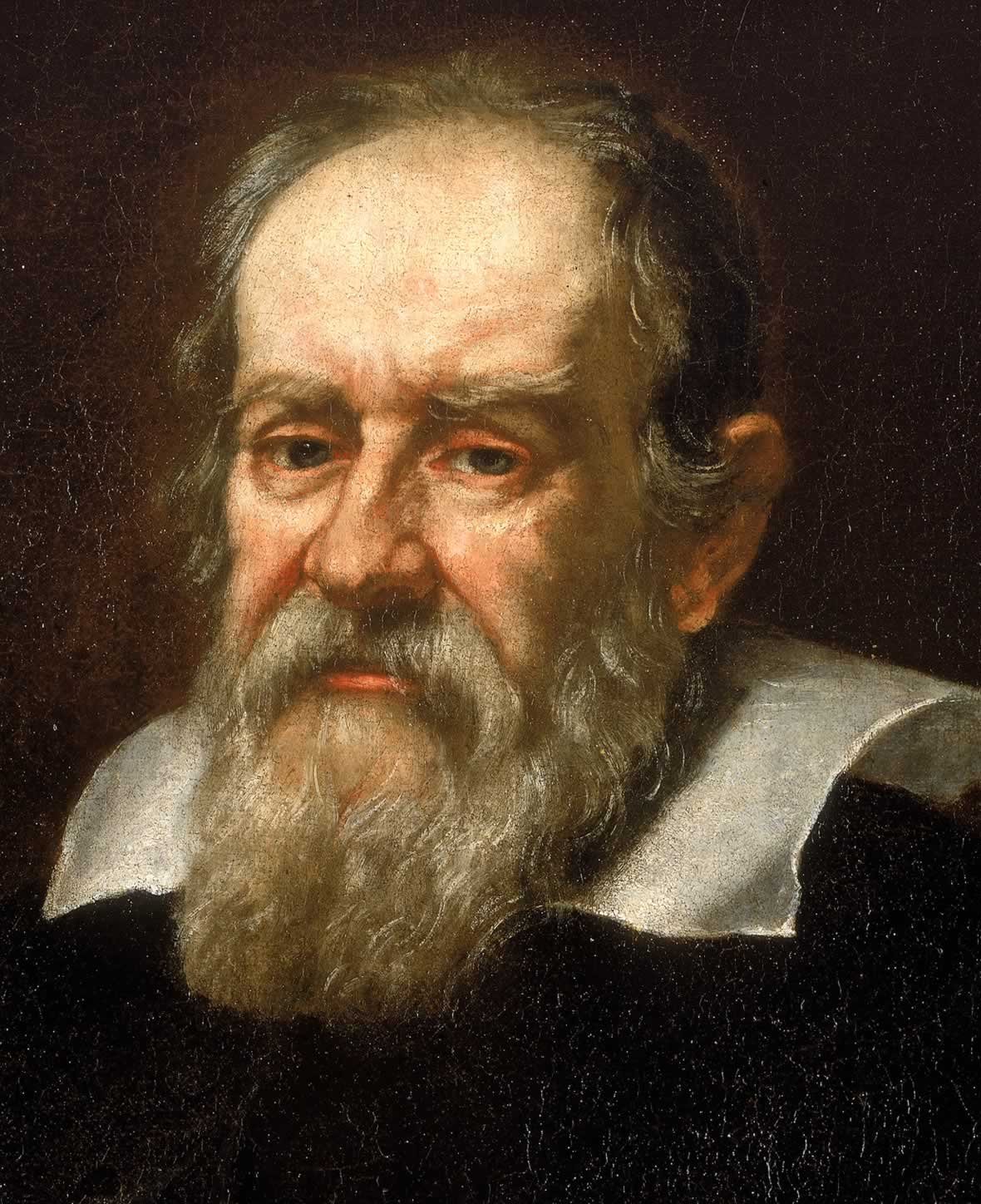 মহাকাশ বা মহাবিশ্ব নিয়ে যে গবেষনা করা হয় তাকে বলা হয় জ্যোতির্বিজ্ঞান। বিজ্ঞানী গ্যালিলিও গ্যালিলি সর্বপ্রথম দূরবীক্ষণ যন্ত্র আবিষ্কার করে ওই যন্ত্র দিয়ে প্রমান করেছেন সৌরজগতের  গ্রহগুলো সূর্যকে কেন্দ্র করে ঘুরছে।
বাড়ির কাজ
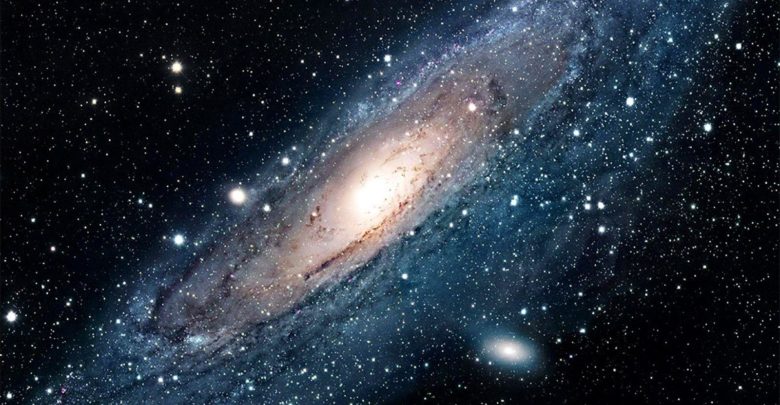 মহাবিশ্ব সম্পর্কে পাচটি বাক্য লিখ।
বাড়ির কাজটি করে কমেন্ট বক্স এ জমা দাও
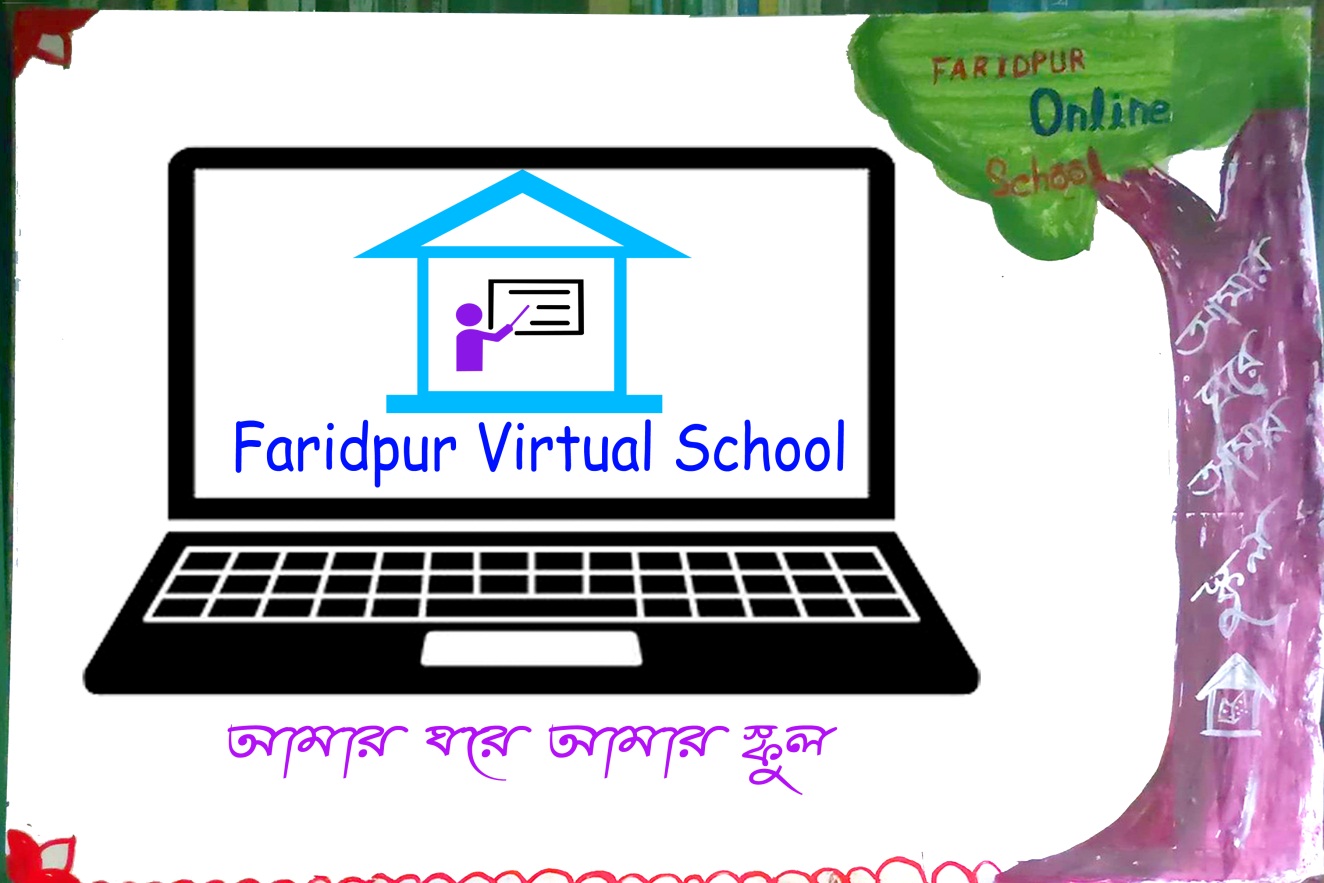 dwi`cyi fvP©zqvj ¯‹z‡ji mv‡_ _vKvi Rb¨ mKj‡K ab¨ev`